Orman Mühendisliği ve Peyzaj Mimarlığında Yenilikçi Yaklaşımlar Üzerine Proje Hazırlama Eğitimi
Orman Mühendisliği ve Peyzaj Mimarlığında Yenilikçi Yaklaşımlar Üzerine Proje Hazırlama Eğitimi
Tarih: 15.11.2023 Saat: 08.30
Öğr. Gör. Gözde SAĞLAM
KTÜ Teknoloji Transferi Uygulama ve Araştırma Merkezi
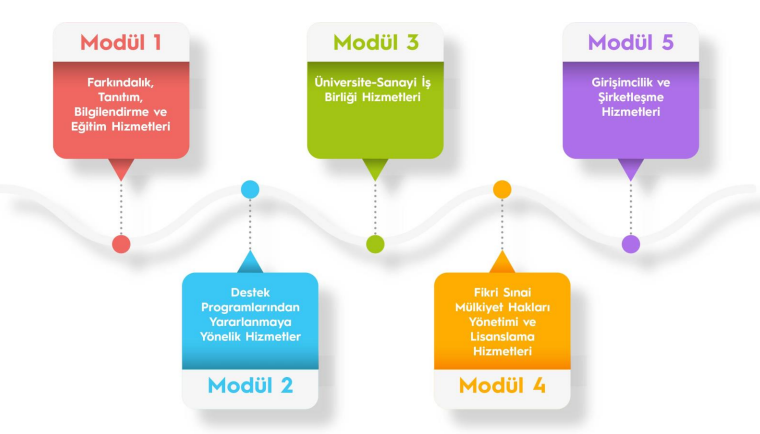 KTÜ TTM
1
Sunum İçeriği
2
Bilim insanlarının yurt içi ve yurt dışı akademik faaliyetleri burs ve ödüller ile desteklenmekte, özendirilmekte, 
Üniversitelerimizin, kamu kurumlarımızın ve sanayimizin projeleri fonlanmakta, 
Ülkemizin rekabet gücünün artırılması hedeflenmektedir.
TÜBİTAK

Türkiye Bilimsel ve Teknolojik Araştırma Kurumu
3
BİDEB Programlar
4
BİDEB

Üniversite Öğrencileri Programları
5
Amacı: Lisans öğrencilerinin temel bilimler ile sosyal ve beşeri bilimlere yönelimini teşvik etmek, TÜBİTAK tarafından yürütülen bilim olimpiyatları ve proje yarışmalarında başarılı olan öğrencileri desteklemek, bilimsel düşünme ve araştırıcılığa yatkınlıklarını geliştirerek geleceğin bilim insanları olarak yetişmelerini sağlamaktır.

Başvuru Koşulu: 
Üniversitelerin Antropoloji, Arkeoloji ve Sanat Tarihi, Arkeoloji, Astronomi ve Uzay Bilimleri, Biyoloji, Coğrafya, Felsefe, Fizik, İlahiyat, Kimya, Matematik, Moleküler Biyoloji ve Genetik, Sanat Tarihi, Sosyoloji, Tarih, Türk Dili ve Edebiyatı örgün öğretim programlarından birine yerleşip kayıt yaptırmak şartıyla lisans anadalı normal eğitim-öğretim süresi tamamlanmadan önce YKS’de sayısal programlar için Y-SAY veya sözel ve eşit ağırlıklı programlar için TYT puan türünde ilk 25.000’e girmek
TÜBİTAK tarafından düzenlenen 2204-A Lise Öğrencileri Araştırma Projeleri ve 2202-Ulusal Bilim Olimpiyatları yarışmalarında dereceye girmek.

Burs Miktarı: En az 3.000 TL
Başvuru Nasıl Yapılır?: BİDEB Başvuru ve İzleme Sistemi (e-bideb.tubitak.gov.tr) üzerinden çevrimiçi olarak yapılır
TÜBİTAK BİDEB 2205 

Lisans Burs Programı
6
2209-A - Üniversite Öğrencileri Araştırma Projeleri Destekleme Programı
2209-B - Üniversite Öğrencileri Sanayiye Yönelik Araştırma Projeleri Desteği Programı

Amacı: Üniversitelerde öğrenim görmekte olan lisans ve ön lisans öğrencilerini, projeler yoluyla araştırma yapmaya teşvik etmektir.
TÜBİTAK BİDEB 

2209 Programları
2209-A
2209-B
7
TÜBİTAK BİDEB 

2209
Program
Özellikleri
8
Başvuru Koşulları Nelerdir?
Başvuru sahibinin ön lisans veya lisans öğrenimi görüyor olması*
Projenin 2209-A başvurusu için akademik danışman rehberliğinde, 2209-B başvurusu için akademik ve sanayi danışmanları rehberliğinde yapılıyor olması,
Aynı dönemde birden fazla başvuru yapılmamış olması,
Daha önce aynı proje için TÜBİTAK’tan destek alınmamış olması gerekmektedir.
Programlara bireysel veya takım halinde başvuru yapılabilir. 
Takım halinde başvuru yapılması durumunda öğrencilerden biri Proje Yürütücüsü olarak TÜBİTAK’a karşı sorumludur. 
Bir projede proje yürütücüsü dışında en fazla 3 proje ortağı yer alabilir.

* Açık öğretim ve hazırlık sınıfı öğrencileri başvuru yapamazlar.
TÜBİTAK BİDEB 

2209
Başvuru Koşulları
9
Akademik ve Sanayi Danışman Olma Koşulları Nelerdir?
Akademik Danışman
Üniversitelerdeki öğretim üyeleri ve araştırma görevlileri akademik danışman olabilir. 

Sanayi Danışman
5746 sayılı Araştırma, Geliştirme ve Tasarım Faaliyetlerinin Desteklenmesi Hakkında Kanun kapsamında Ar-Ge veya tasarım merkezi belgesi almış Ar-Ge birimlerine sahip Türkiye’de yerleşik sermaye şirketleri
4691 sayılı Teknoloji Geliştirme Bölgeleri Kanunu kapsamındaki teknoparklar bünyesinde yerleşik sermaye şirketleri
4562 sayılı Organize Sanayi Bölgeleri Kanunu kapsamında faaliyet gösteren sanayi kuruluşları
Sanayi danışman olarak projede yer alabilir.

*Projede akademik danışman ve sanayi danışmanı aynı kişi olamaz.
TÜBİTAK BİDEB 

2209
Danışman Olma Koşulları
10
Başvuru Nasıl Yapılır?
Başvurular TÜBİTAK Yönetim Bilgi Sistemi (TYBS) (https://tybs.tubitak.gov.tr) adresi üzerinden çevrimiçi olarak yapılır.






Başvuru Belgeleri;

1) Başvuru Sırasında İstenilen Belgeler:
TÜBİTAK tarafından belirlenen formatta proje önerisi,

2) Destek Kazanılması Halinde Gönderilecek Belge:
Gerekli olması halinde Etik Kurul/Yasal İzin/Özel İzin Belgesi*

*Taahhütname ve bölüm onayı başvuru esnasında sistem üzerinden alınacaktır, bu belgeler tekrar istenmeyecektir. Destek kararı sonrasında yalnızca Sanayi Onay Yazısı istenecektir.
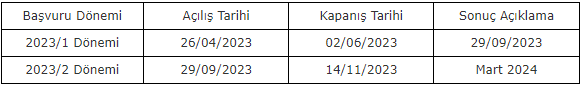 TÜBİTAK BİDEB 

2209
Başvuru
11
TÜBİTAK BİDEB 

2209
Değerlendirme
12
2209-A Programı’na tüm alanlardan başvuru yapılabilmekle birlikte; bu çağrı döneminde Sürdürülebilir Kalkınma Amaçları (SKA) kapsamındaki bilimsel araştırma ve teknolojilere odaklanan projeler önceliklendirilecektir.
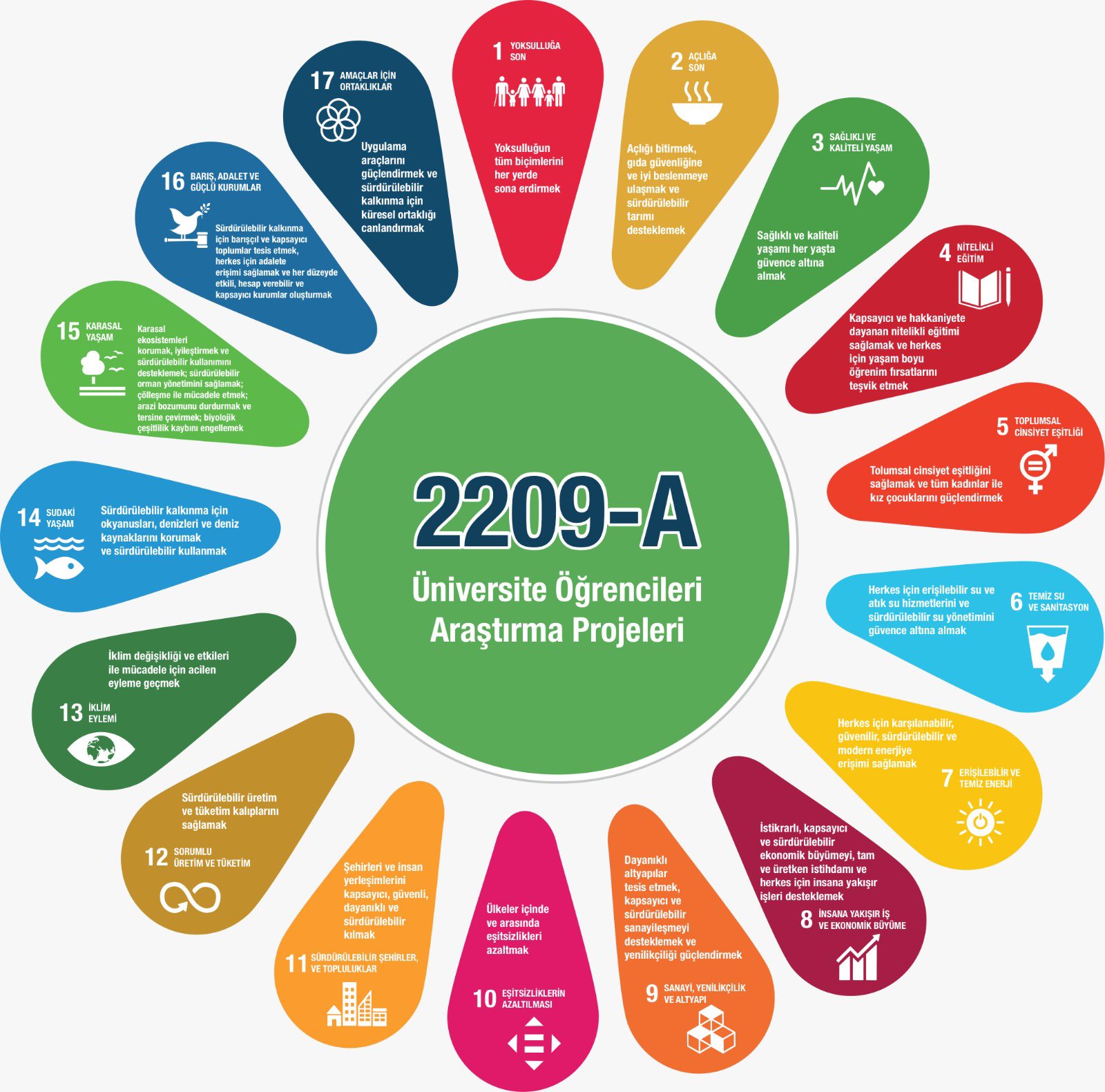 TÜBİTAK BİDEB 

2209
Değerlendirme
13
[Speaker Notes: Sürdürülebilir Kalkınma Amaçları, Birleşmiş Milletler üyesi ülkeler tarafından 2030 sonuna kadar ulaşılması amaçlanan hedefleri içeren bir evrensel eylem çağrısıdır.]
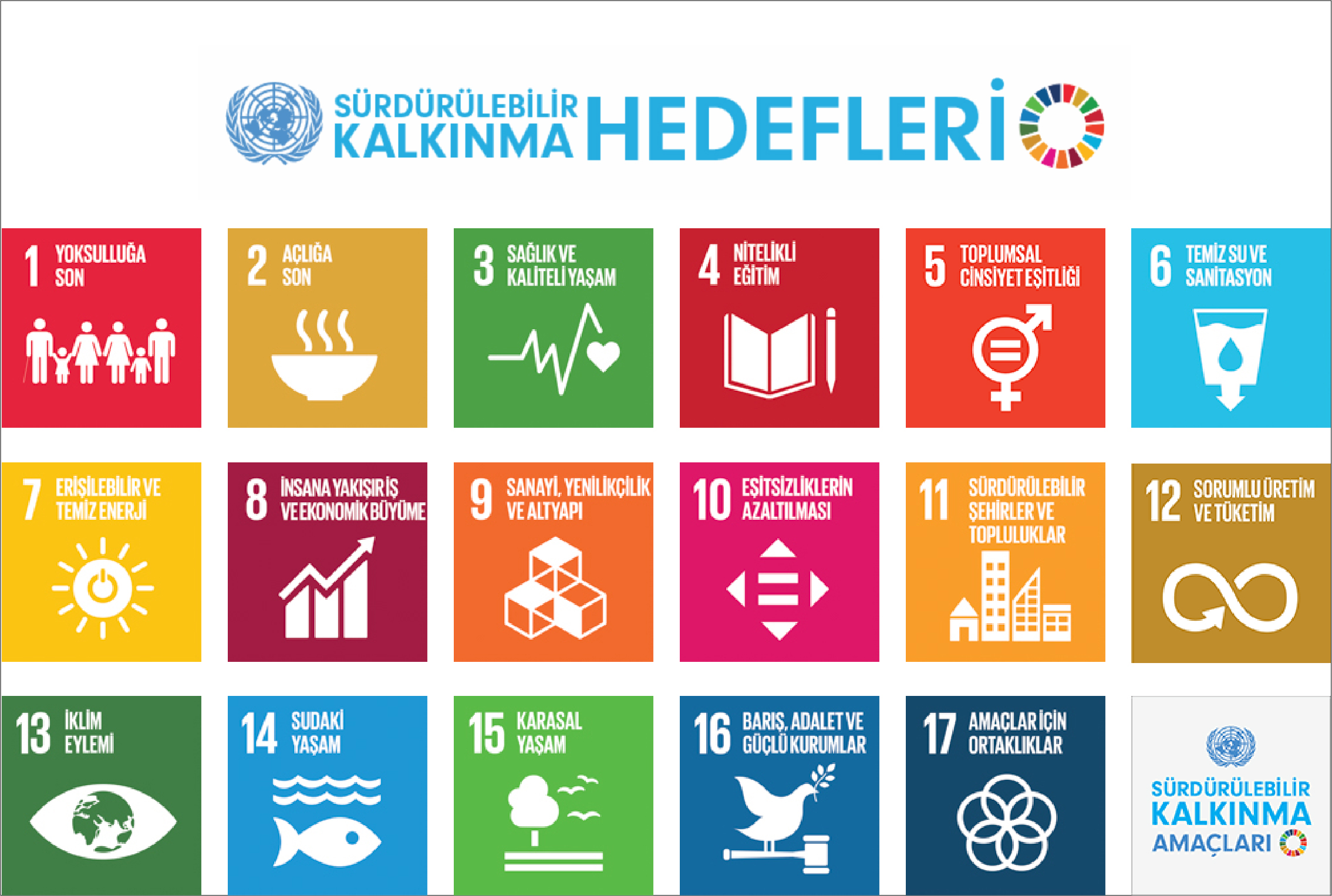 TÜBİTAK BİDEB 

2209
Değerlendirme
2209-A Programı 2021/2. dönem çağrı sonucuna ilişkin, destek hakkı kazananların listesini görmek için tıklayınız.
14
[Speaker Notes: Sürdürülebilir Kalkınma Amaçları, Birleşmiş Milletler üyesi ülkeler tarafından 2030 sonuna kadar ulaşılması amaçlanan hedefleri içeren bir evrensel eylem çağrısıdır.]
2209 A ve B Programları 2023/1. dönem çağrı sonucuna ilişkin Üniversitemize ait kabul oranları
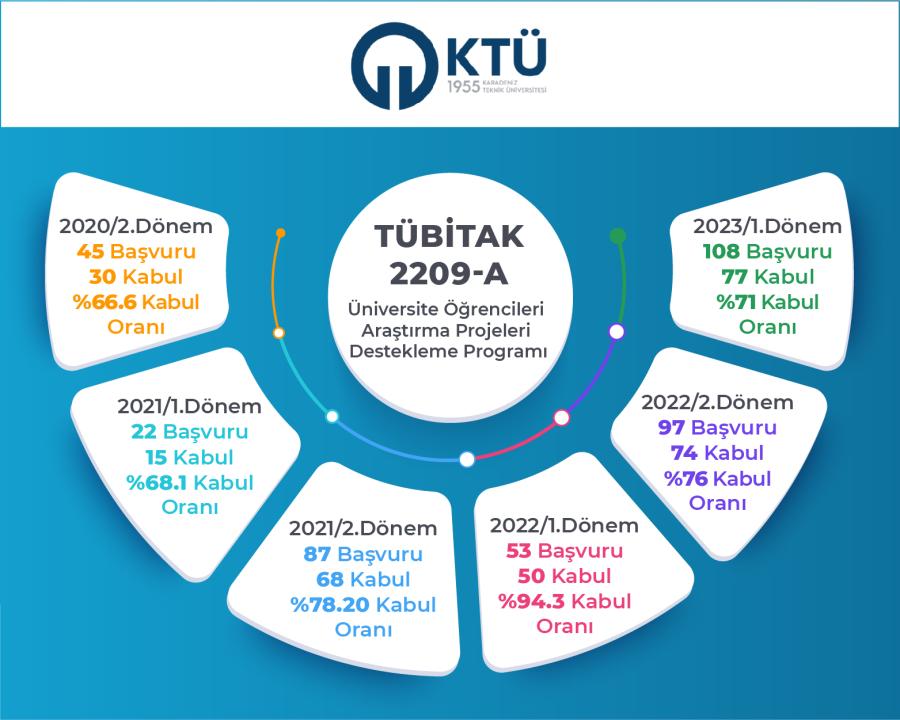 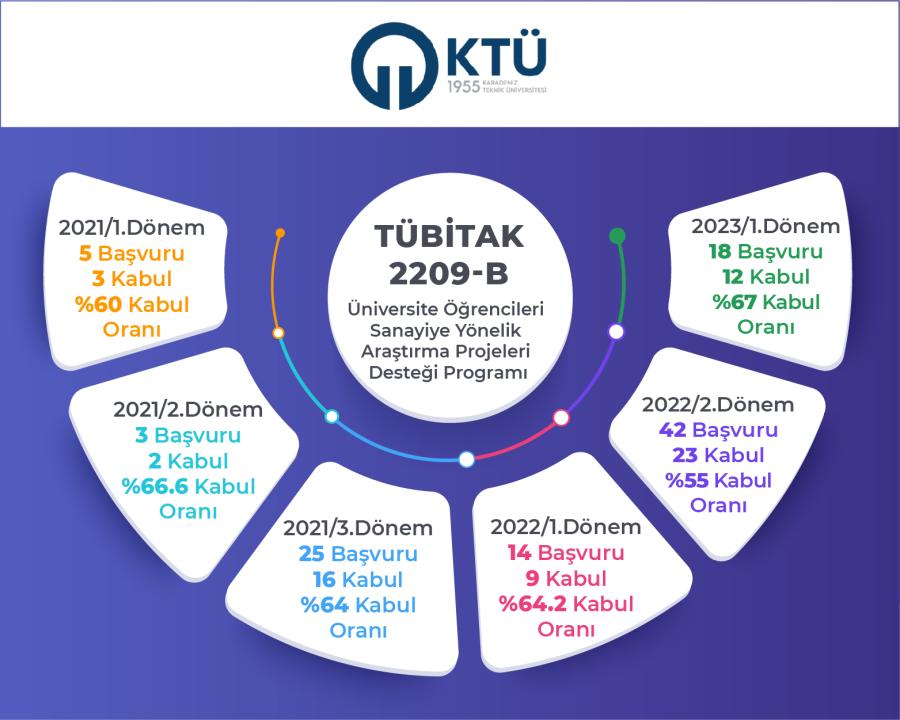 TÜBİTAK BİDEB 

2209
Destek Oranları - KTÜ
15
Amacı: Lisans öğrencilerinin; TÜBİTAK Merkez ve Enstitülerinde yürütülen veya TÜBİTAK tarafından desteklenen araştırma projelerinde görev alarak araştırma ekosistemine erken aşamada dâhil olmaları ve bilimsel araştırma tecrübesi edinmeleri için burs desteği sağlamaktır.
Başvuru Koşulu: 
Türkiye’de lisans derecesi veren bir programda kayıtlı olmak,
Lisans öğreniminde birinci sınıfın ilk dönemini tamamlamış olmak,
Herhangi bir kurum/kuruluşta tam veya kısmi zamanlı çalışmıyor olmak,
Yerleştiği lisans programına girerken kullandığı puan türünde Türkiye genelinde ilk 200.000 içerisinde bulunmak ve bu sıralamaya göre istenen not ortalamasına sahip olmak veya lisans programına yerleşme sırasında ilk üçte yer almak ve öğrencilerin not ortalamasının 3.5 ve üstü olmalı.
Burs Miktarı: Bursiyerlere ödenecek azami burs miktarı aylık 3.000 TL’dir.
Burs Süresi: 6 Ay
TÜBİTAK BİDEB 2247-C 

Stajyer Araştırmacı Burs Programı  (STAR)  Programı
16
Başvuru Nasıl Yapılır?
Başvurular e-bideb.tubitak.gov.tr adresi üzerinden «projede görev alma amacını belirten öğrenci tarafından imzalanmış Niyet Mektubu» ile çevrim içi olarak yapılır. 
Başvuru belgeleri kontrol edildikten sonra değerlendirme süreci başlatılır ve öğrencilerin seçimi proje yürütücüleri tarafından yapılır.
TÜBİTAK BİDEB 2247-C 

Stajyer Araştırmacı Burs Programı  (STAR)  Programı
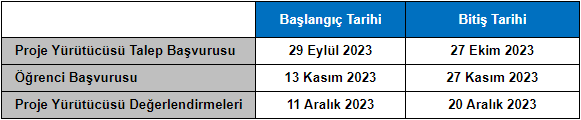 Başvurular 3 aşamada ilerler;
1. Aşama: Proje Yürütücüsü Talep Başvurusu
2. Aşama: Öğrenci Başvurusu
3. Aşama: Proje Yürütücüsü Değerlendirmesi
Amacı: Teknoloji ve yenilik odaklı iş fikirlerinin katma değeri yüksek girişimlere dönüştürmektir.

Başvuru Koşulu: Herhangi bir ön lisans, lisans, yüksek lisans veya doktora programına kayıtlı öğrenci veya mezun kişi

Destek Miktarı: 900.000 TL
Destek Süresi: 18 Ay

Başvuru Nasıl Yapılır?




Uygulayıcı Kuruluş?
Girişimcilerin iş fikri başvurularının toplanması ile değerlendirilmesi, başarılı bir girişime dönüşmesi için iş planı hazırlama desteği verilmesi Uygulayıcı Kuruluşlar tarafından sağlanmaktadır.
TÜBİTAK TEYDEB 1512 

BİGG Programı
17
https://www.tubitak.gov.tr/tr
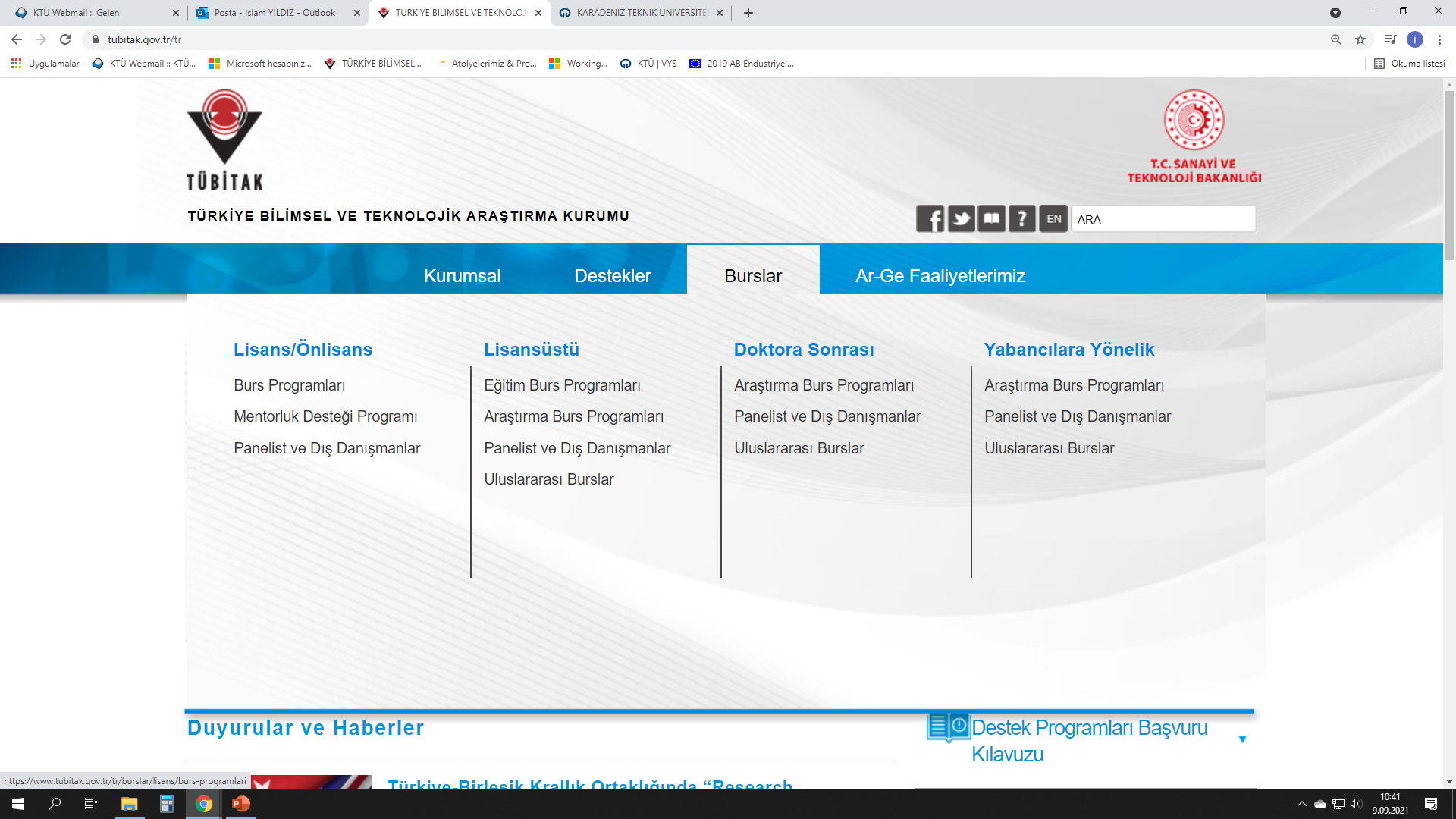 TÜBİTAK 

Burslar
18
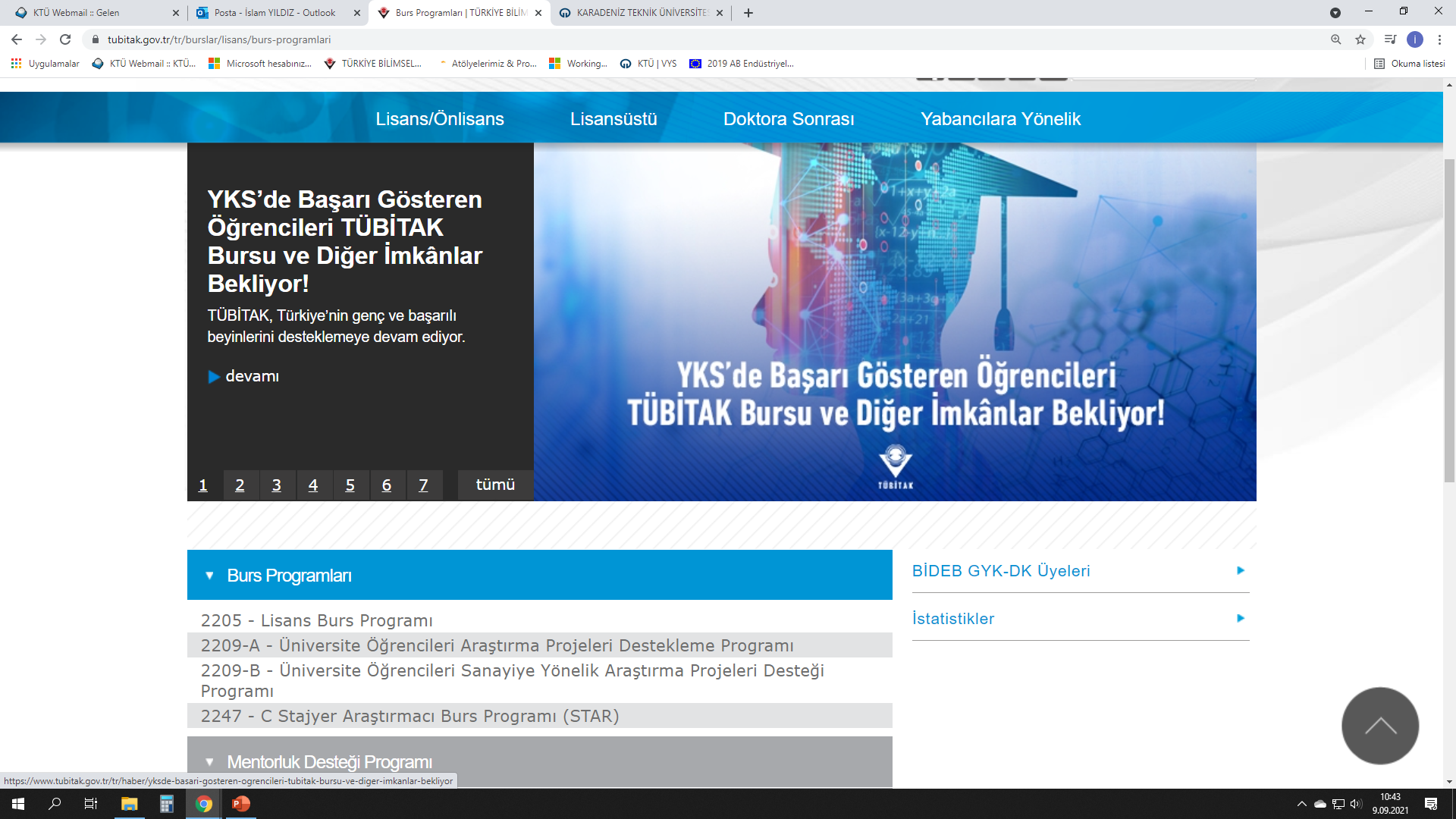 TÜBİTAK 

Burslar
19
2209 Destek Programı Başvuru Formu
2209 Destek Programı Başvuru Formu
2209 Destek Programı Başvuru Formu
2209 Destek Programı Başvuru Formu
2209 Destek Programı Başvuru Formu
2209 Destek Programı Başvuru Formu
2209 Destek Programı Başvuru Formu
2209 Destek Programı Başvuru Formu
2209 Destek Programı Proje Başlıkları
KTÜ TTM

Takip
Öğr. Gör. Gözde SAĞLAM - KTÜ TTM
gozdesaglam@ktu.edu.tr
+90 462 377 16 96
+90 462 325 00 84
TÜBİTAK 2209 A ve B Programları 2023/1. Dönem Çağrı Sonuçlarına Ulaşmak İçin;
TÜBİTAK 
2209 A ve B Programları 2023/1. Dönem Çağrı Sonuçları
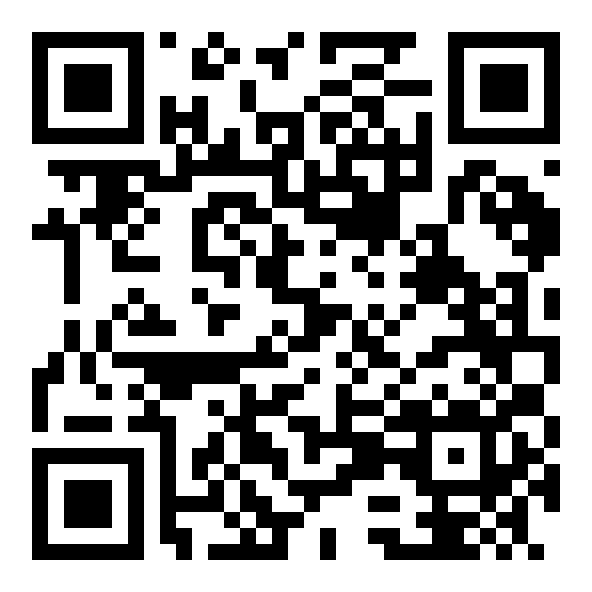